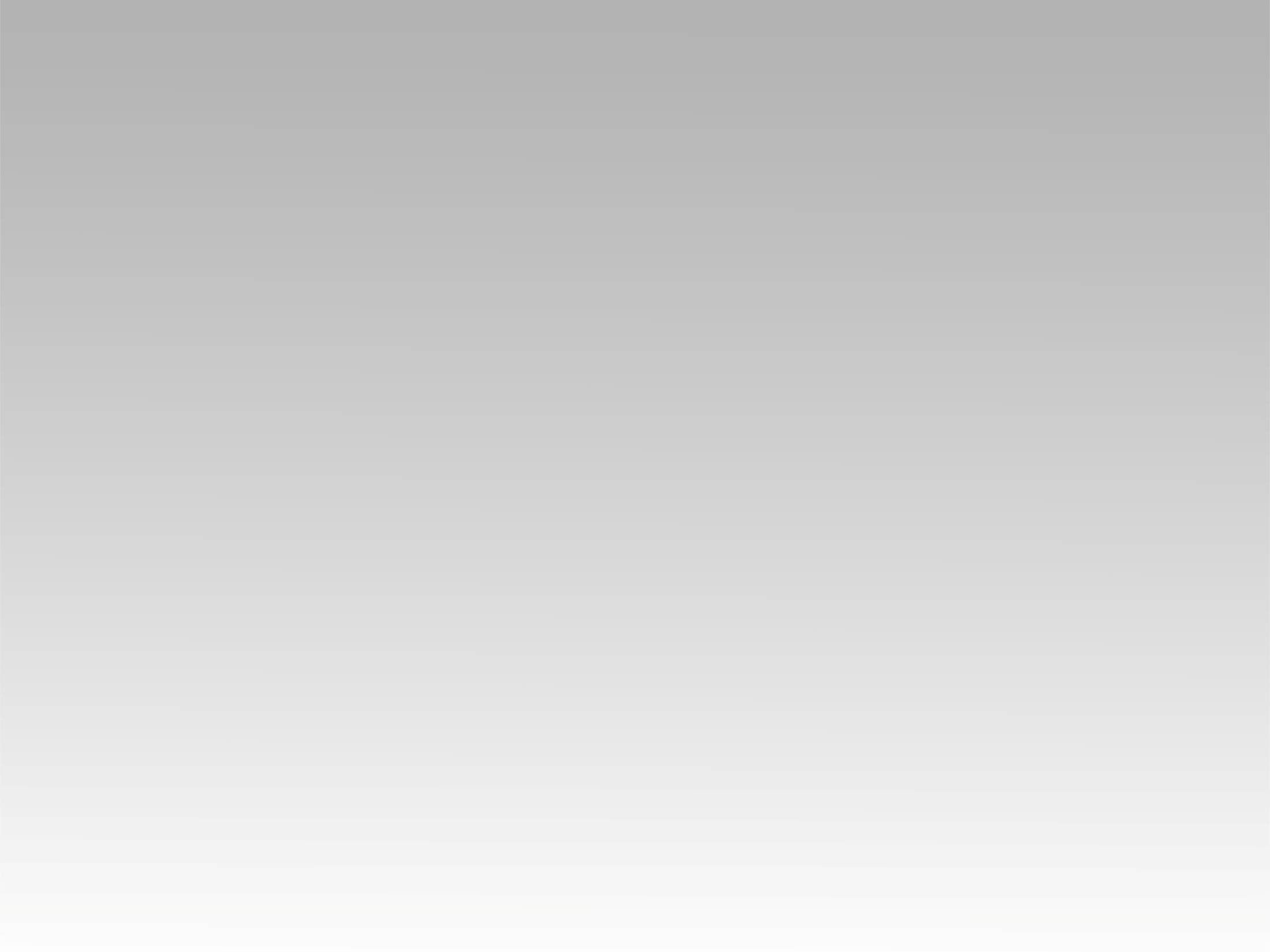 تـرنيــمة
يا أبو المجد النوراني
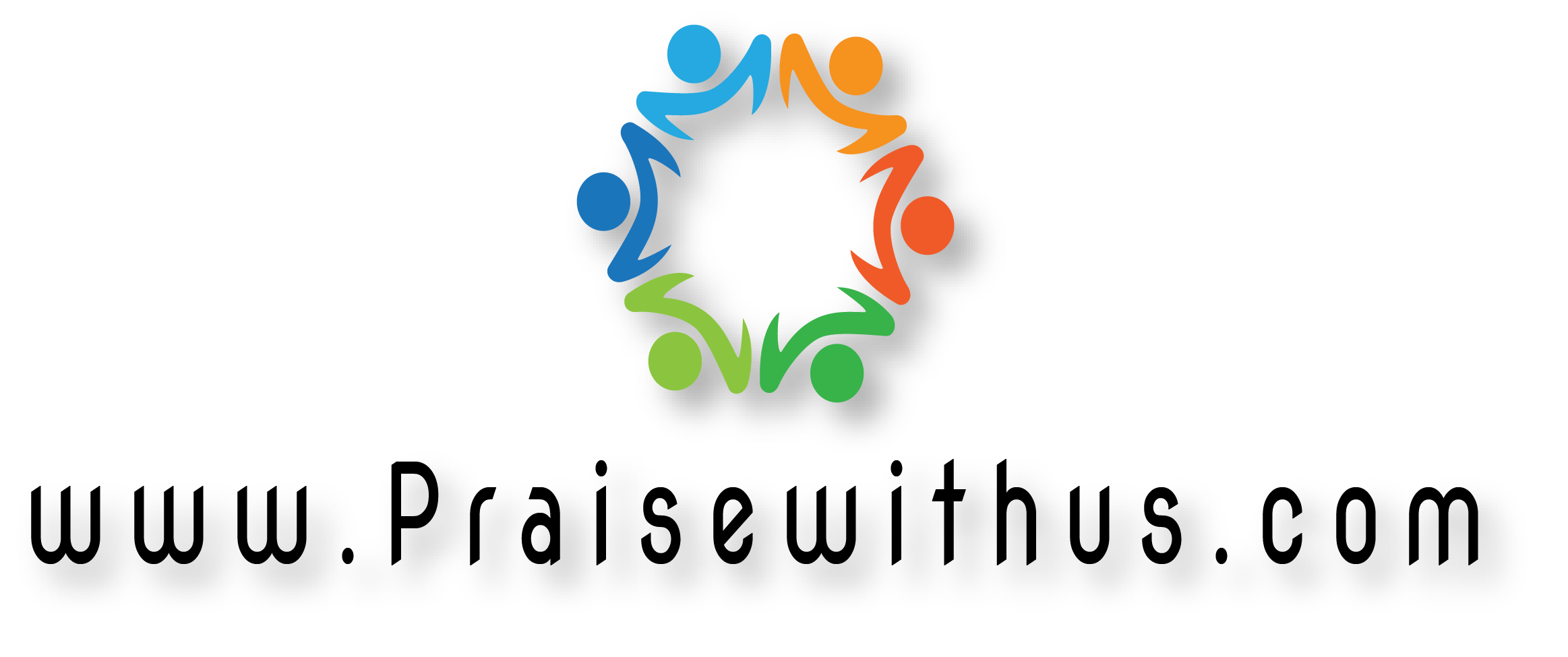 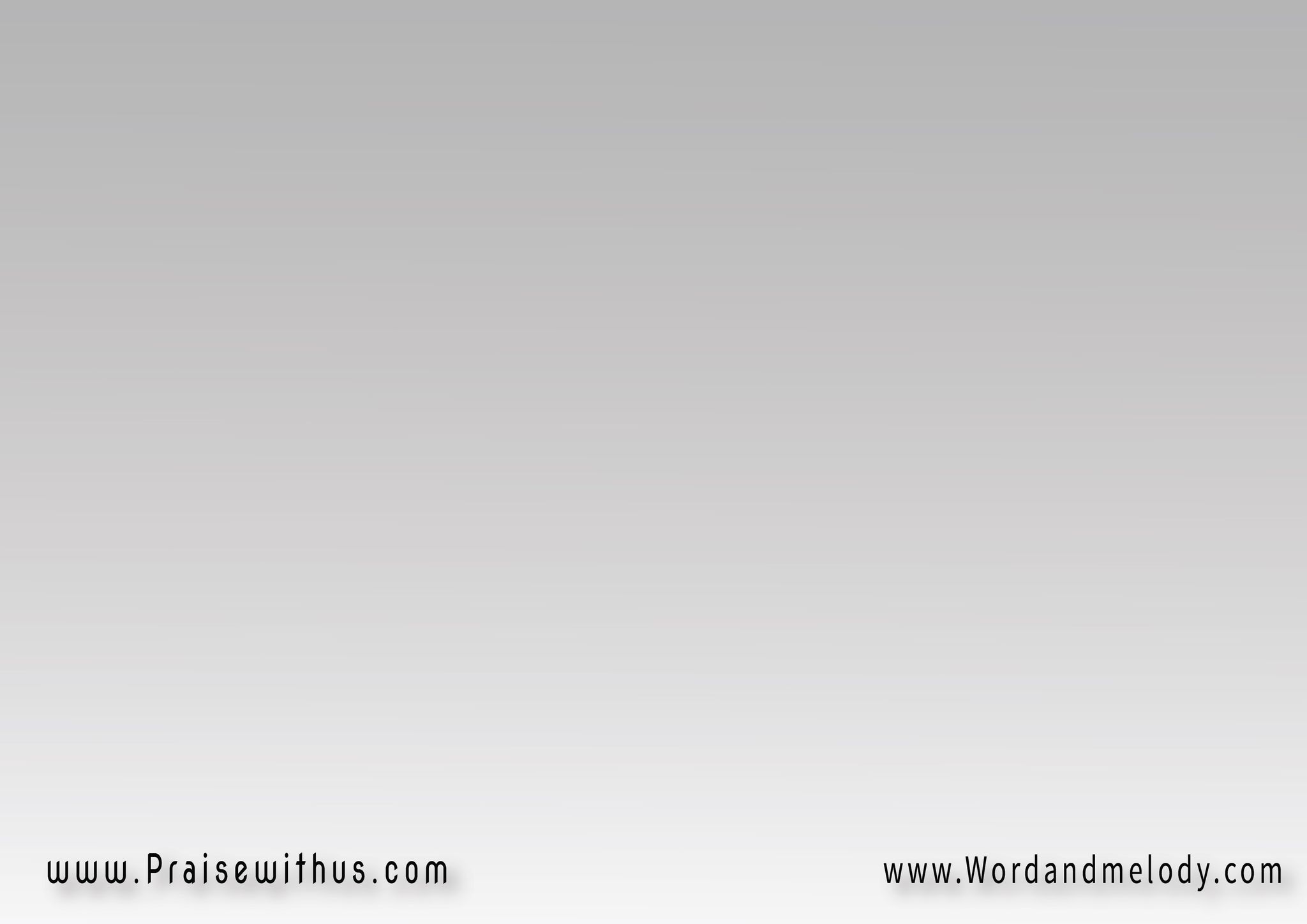 القرار:
يا أبو المجد النوراني 
بين تسبيح الأبرار
آبا المجد السماوي 
آبا يا أبو الأنوار
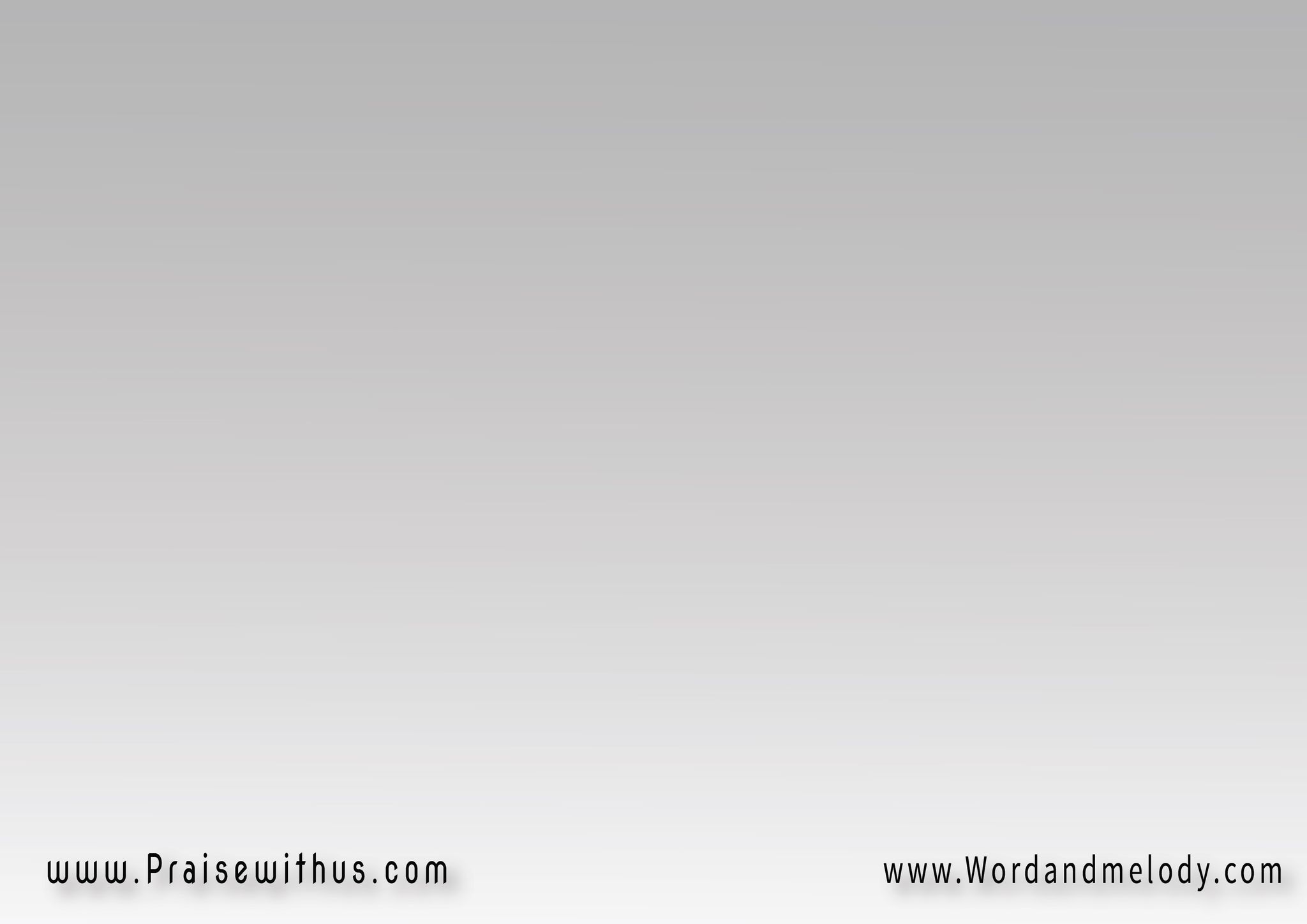 1- 
(ياللي بكلمة منك هل 
في قلوبنا وأشرق وأطل
مجد بينـــــــــور للكل 
في وجه الرب يسوع البار)2
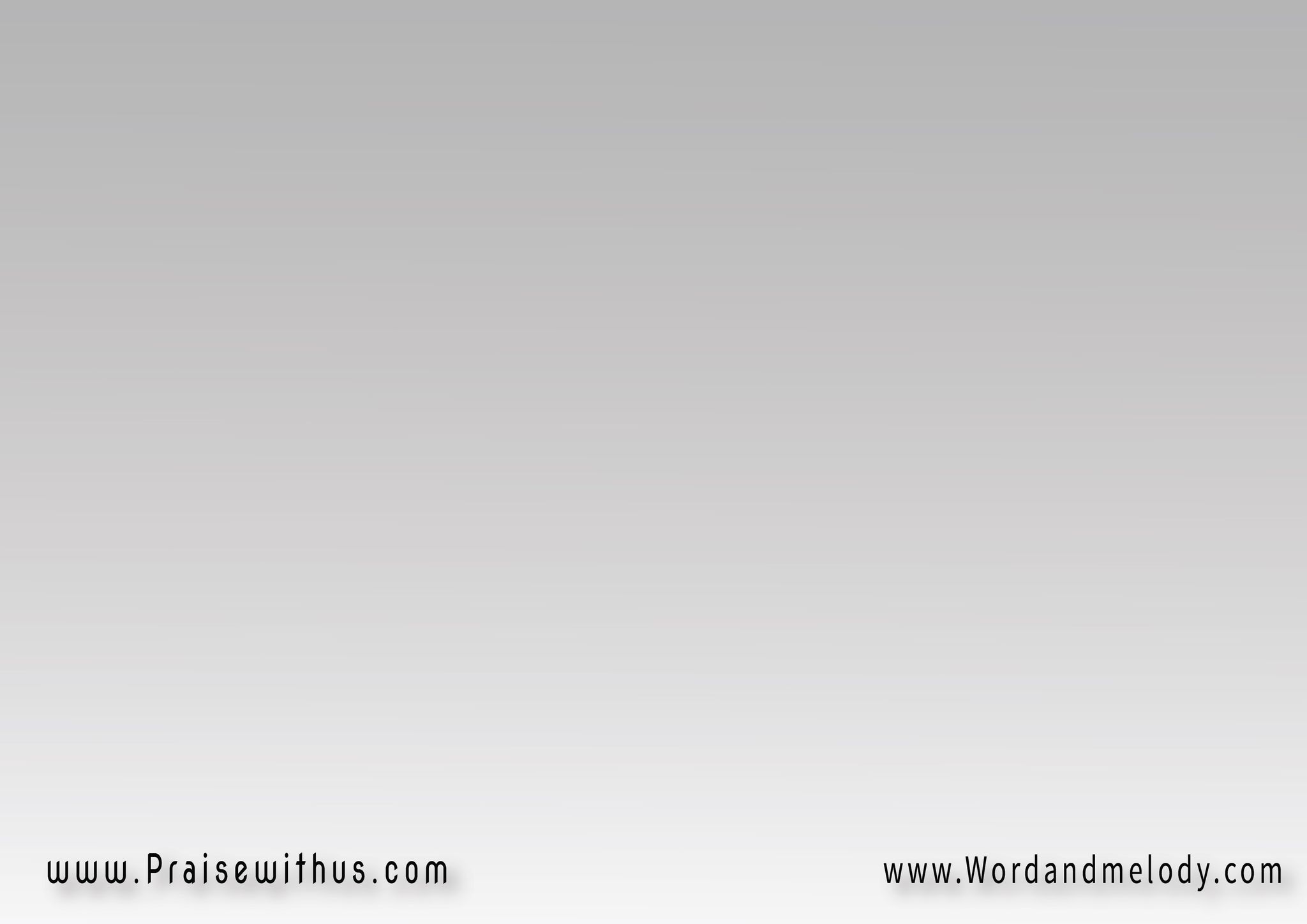 (هللــــــــويا )4
آبايا أبو الانوار
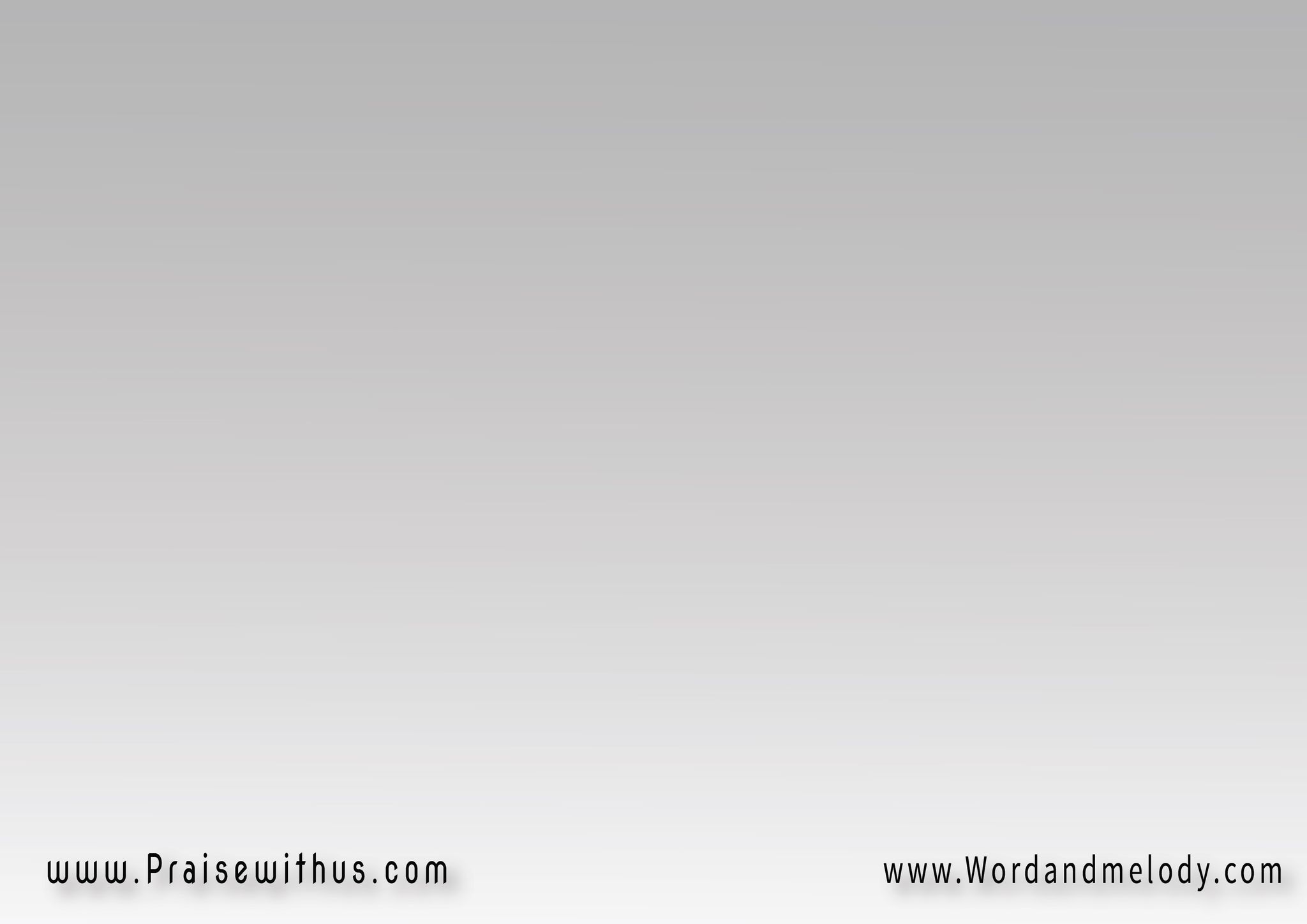 القرار:
يا أبو المجد النوراني 
بين تسبيح الأبرار
آبا المجد السماوي 
آبا يا أبو الأنوار
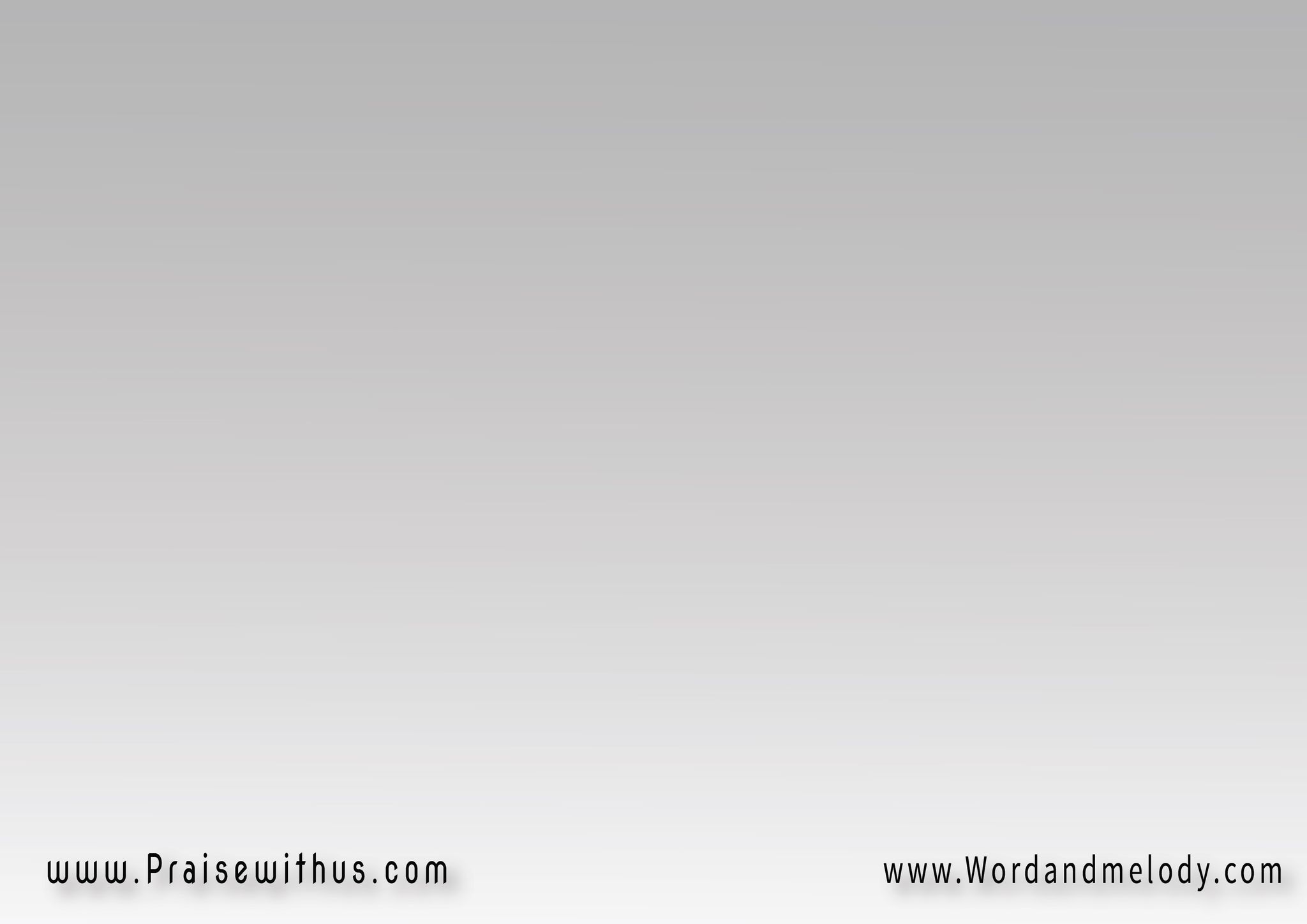 2- 
(في إحتفالات السماء ع الأرض بنعيد بذبائح الحمـــــــد
وفي وسطينا رب المجد 
يقودنا وروحه يفيض أنهار)2
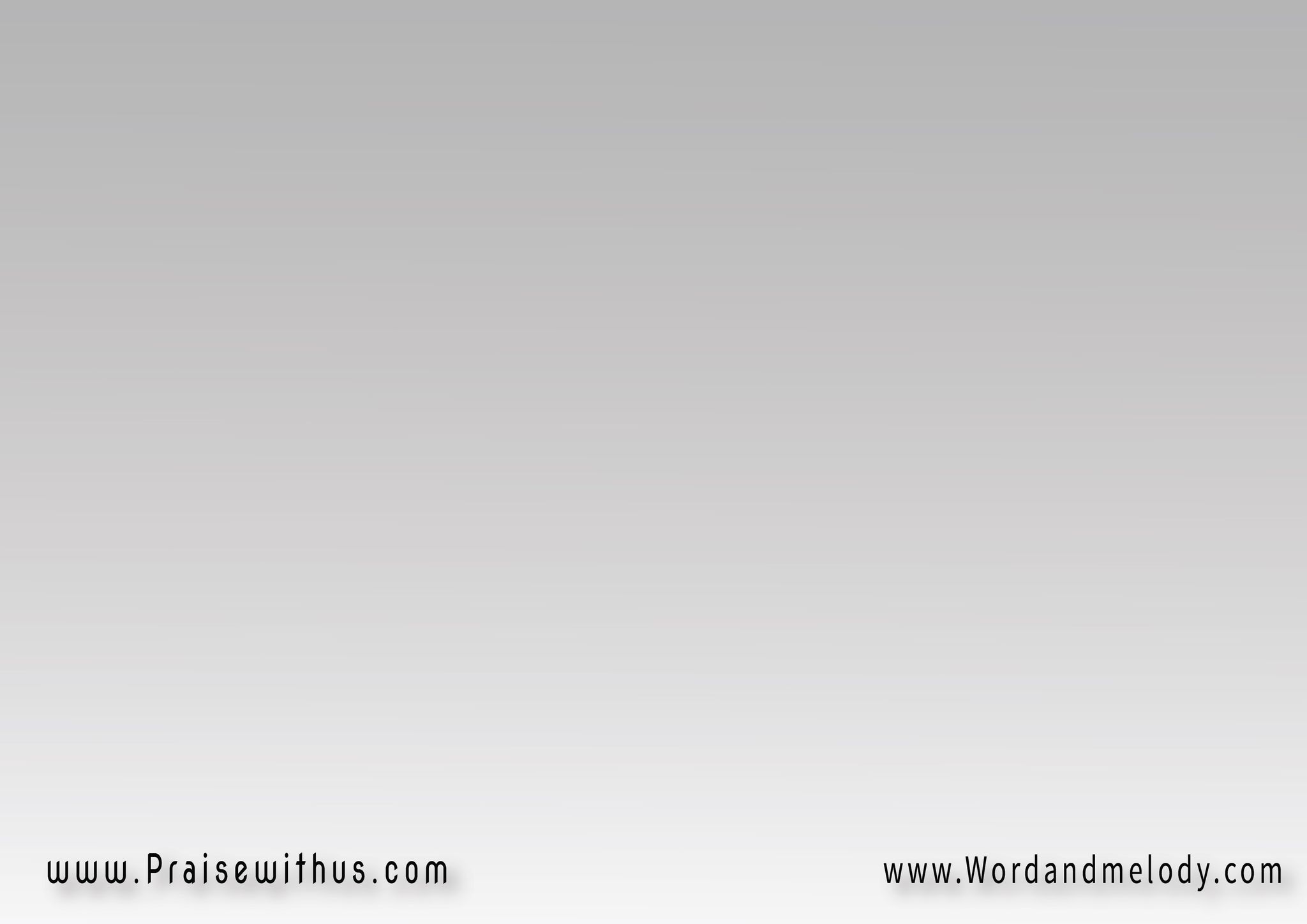 (هللــــــــويا )4
آبايا أبو الانوار
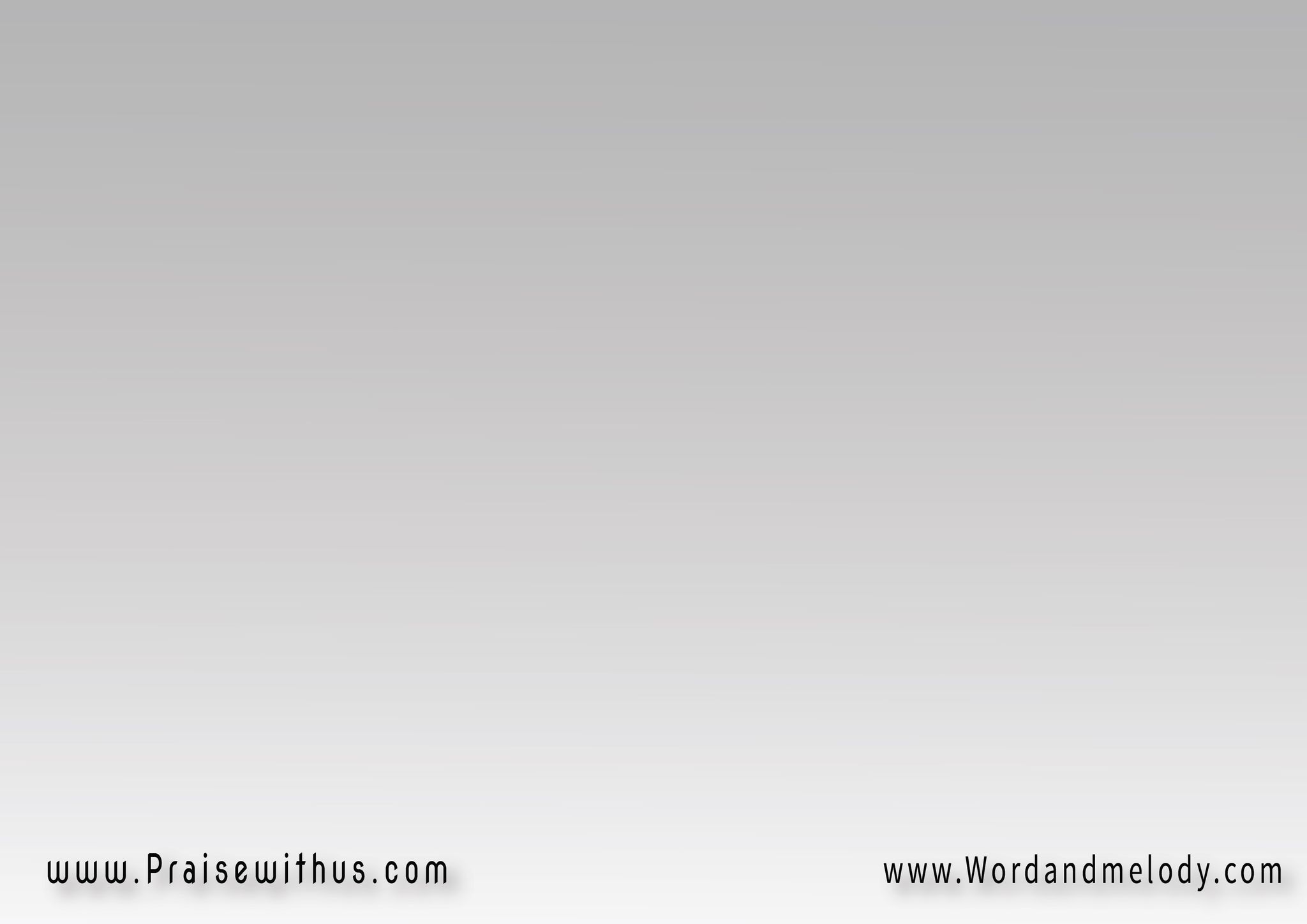 القرار:
يا أبو المجد النوراني 
بين تسبيح الأبرار
آبا المجد السماوي 
آبا يا أبو الأنوار
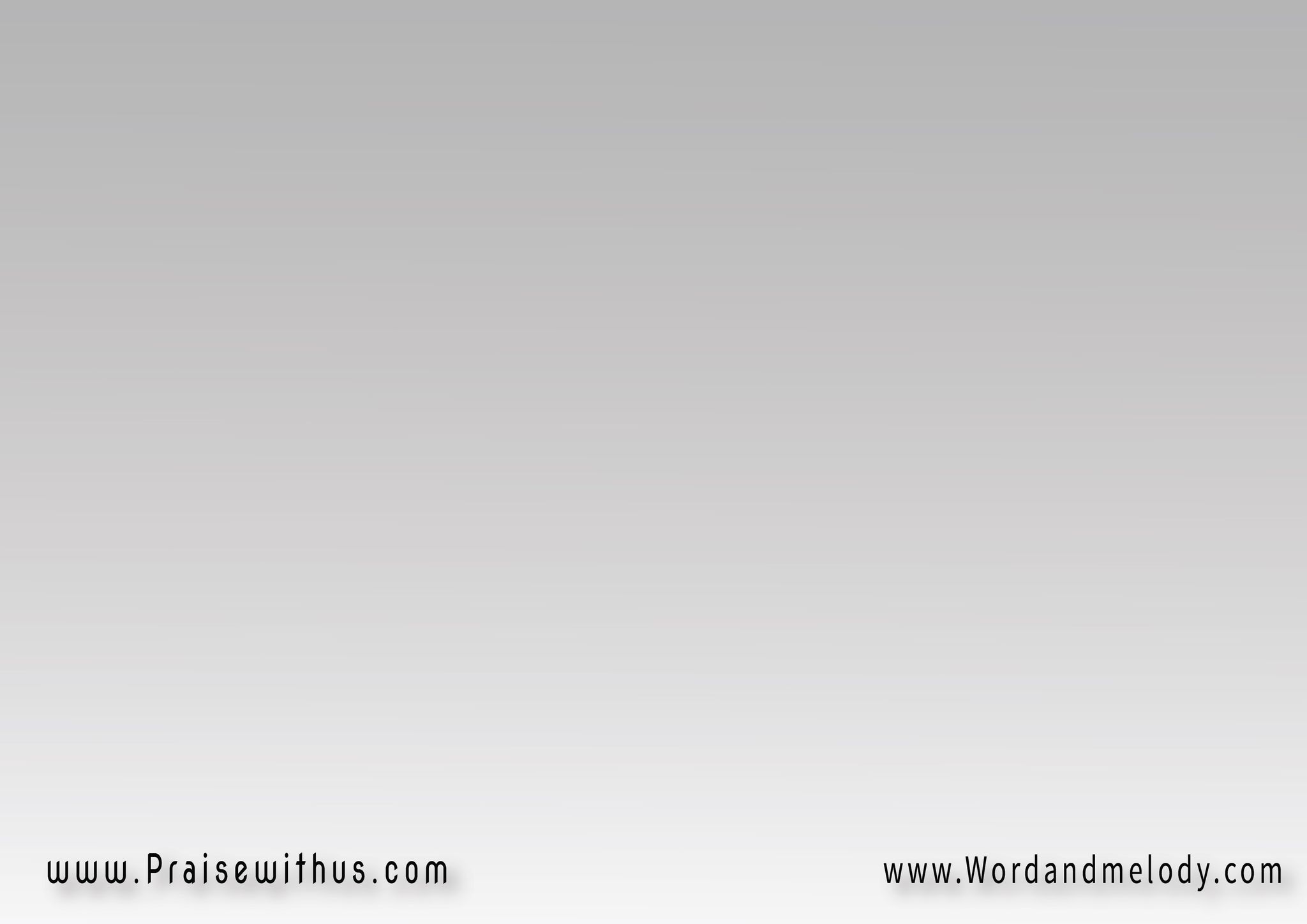 3- 
(نعمة وصارت لينا بحب 
حملت لينا دماء الصلب
غسلتنا وغيرت القلب 
وترفعنا لآخر المشوار)2
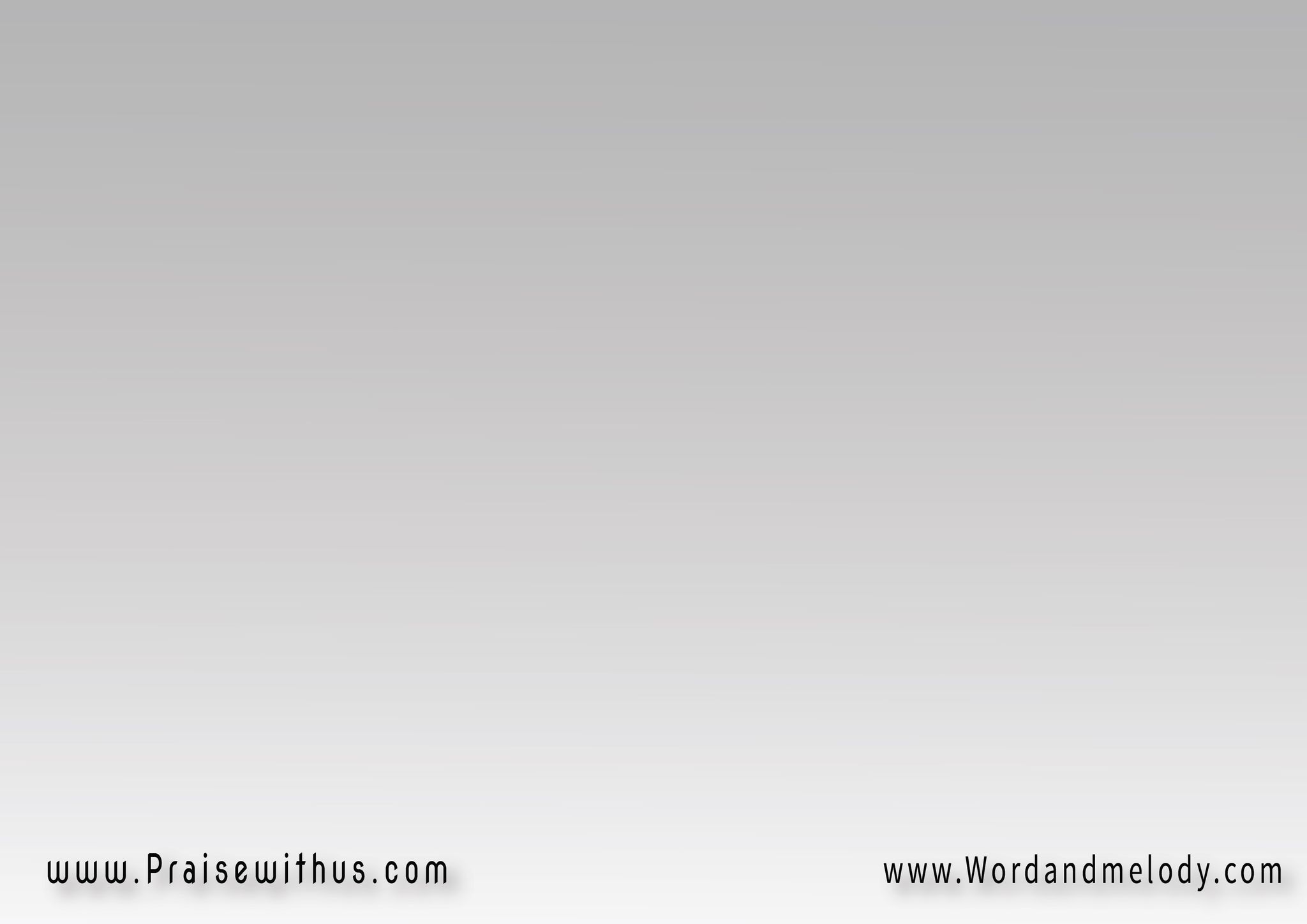 (هللــــــــويا )4
آبايا أبو الانوار
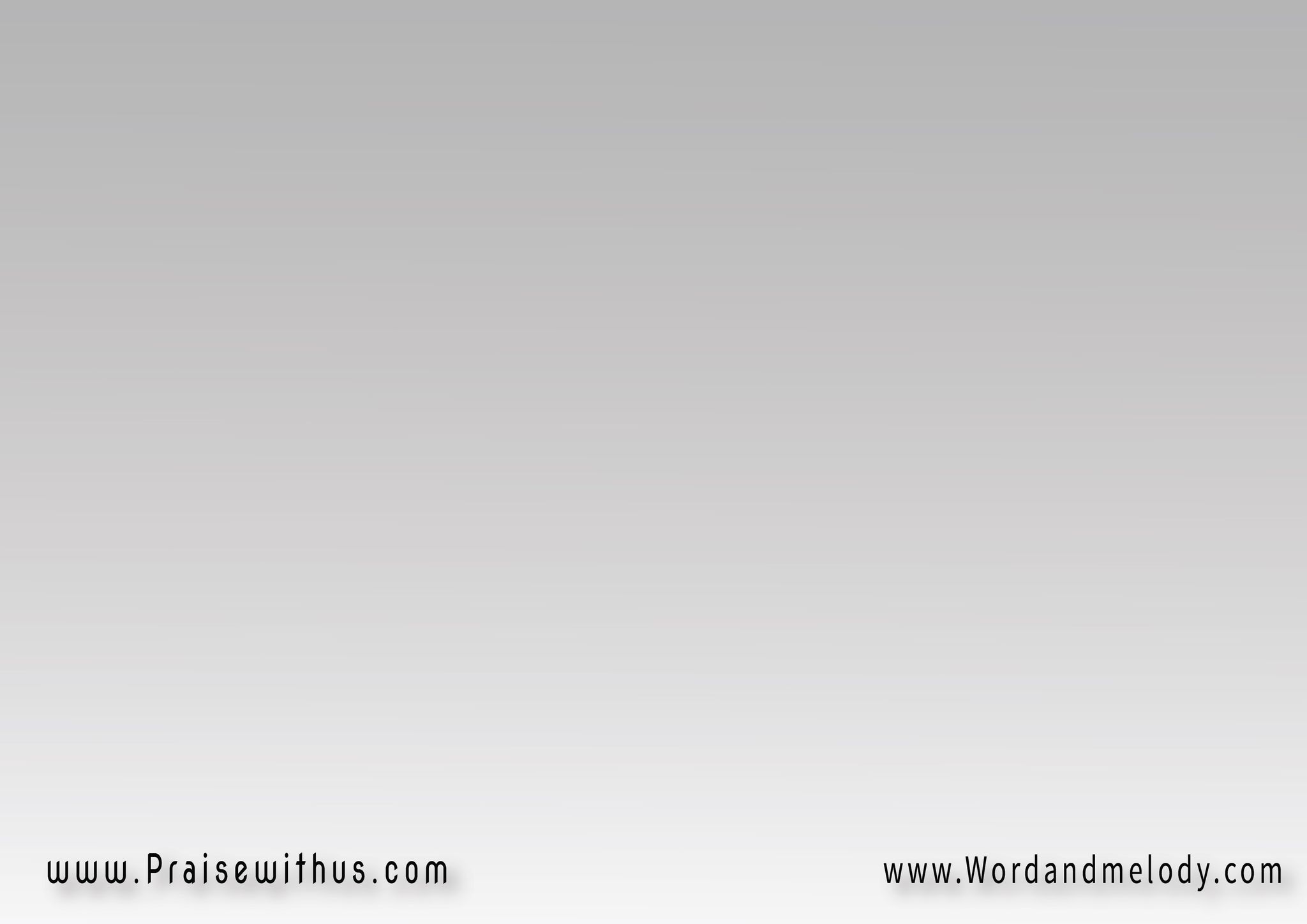 القرار:
يا أبو المجد النوراني 
بين تسبيح الأبرار
آبا المجد السماوي 
آبا يا أبو الأنوار
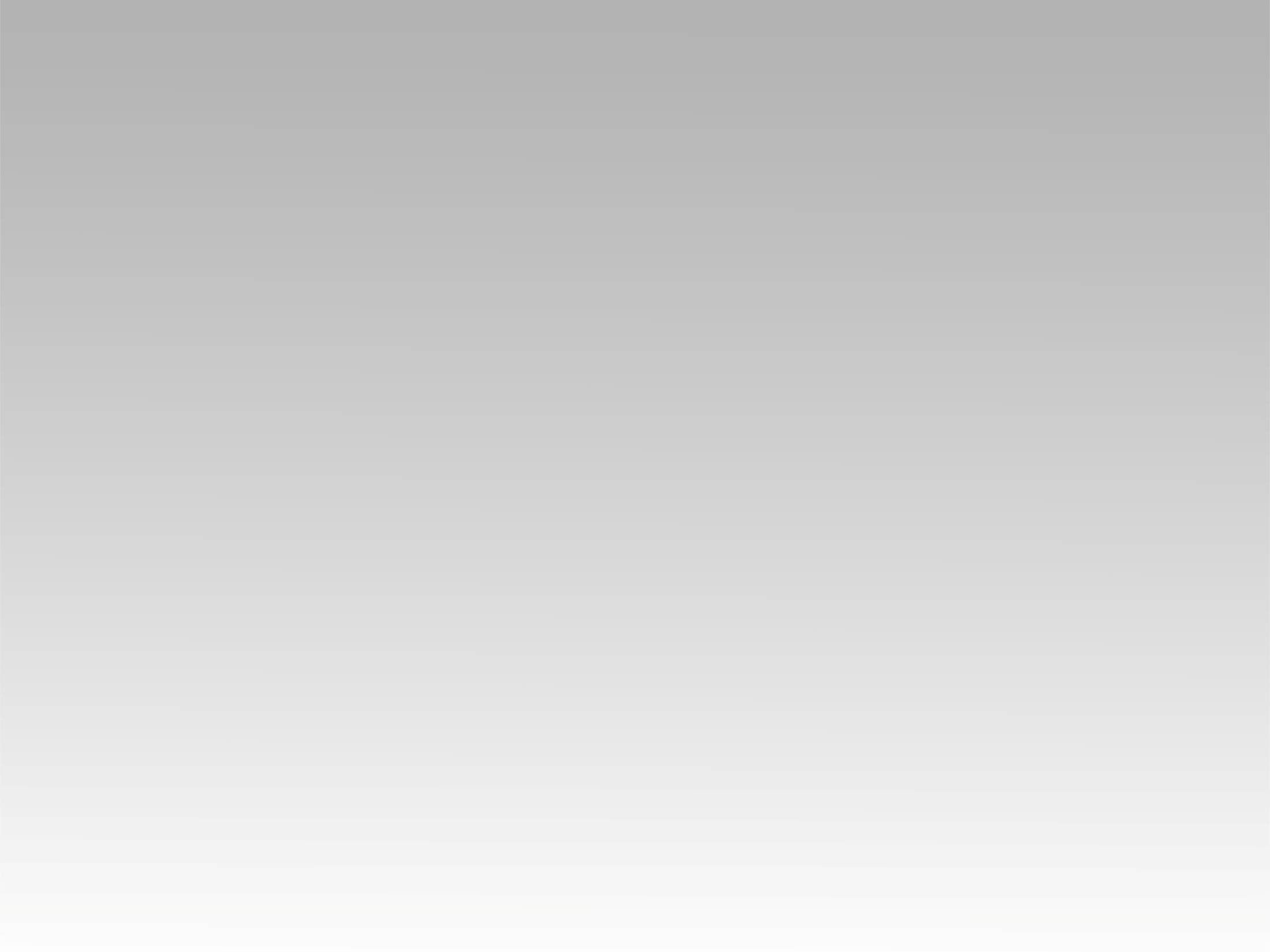 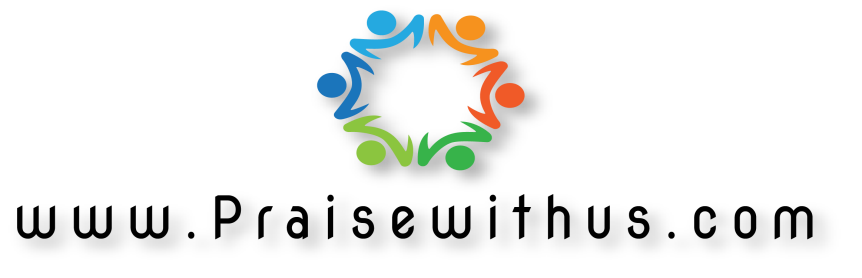